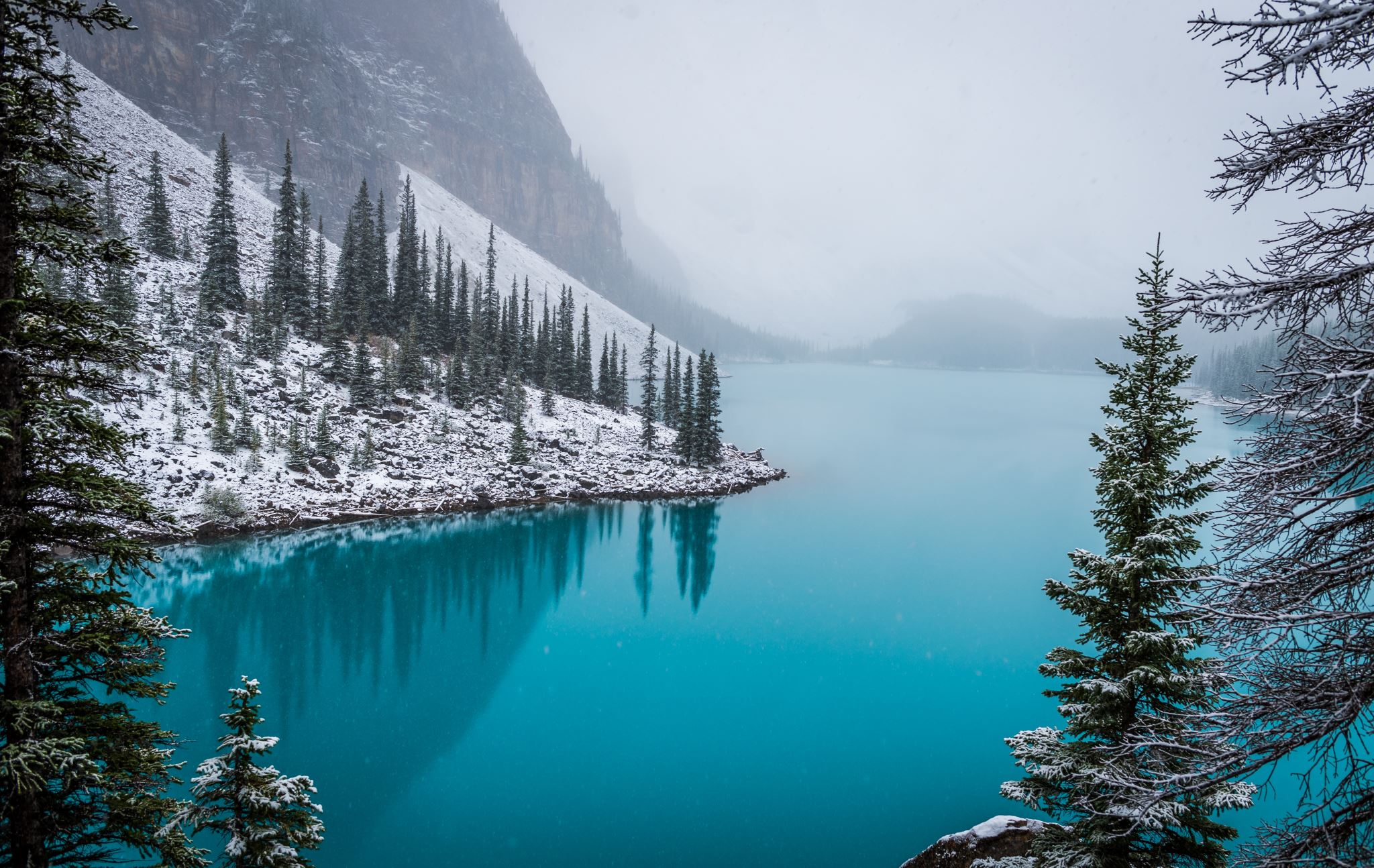 CSC 111Lab 10 Part2
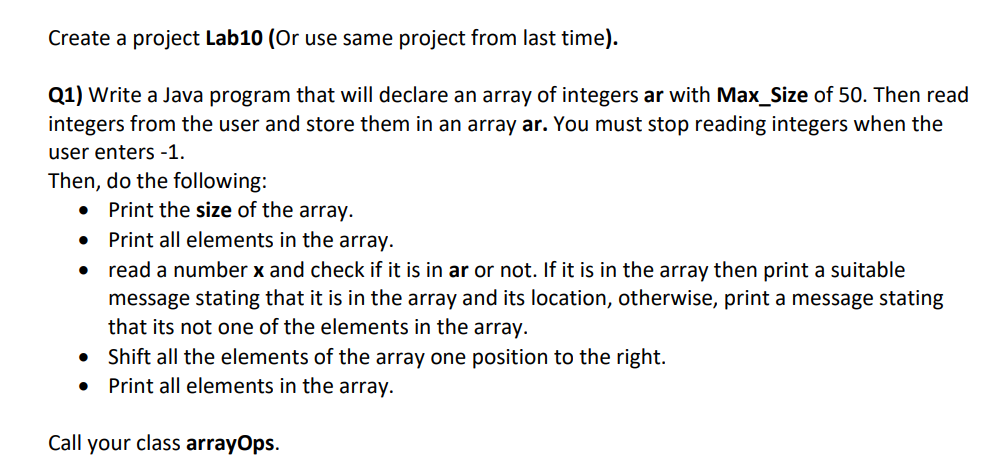 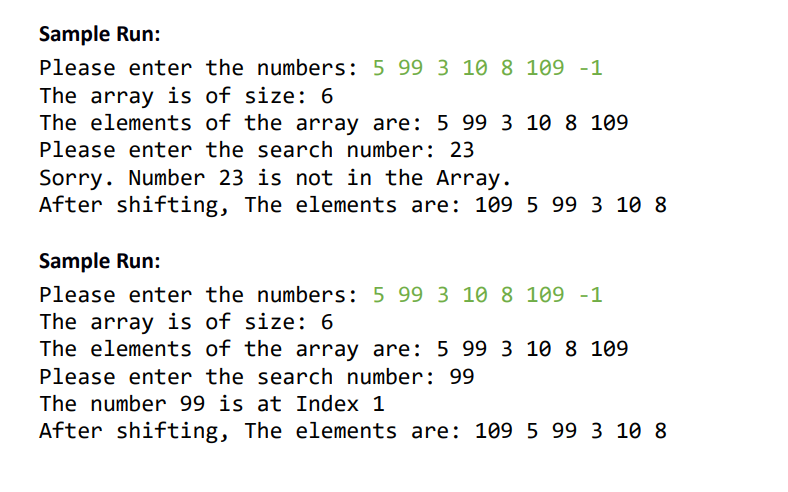 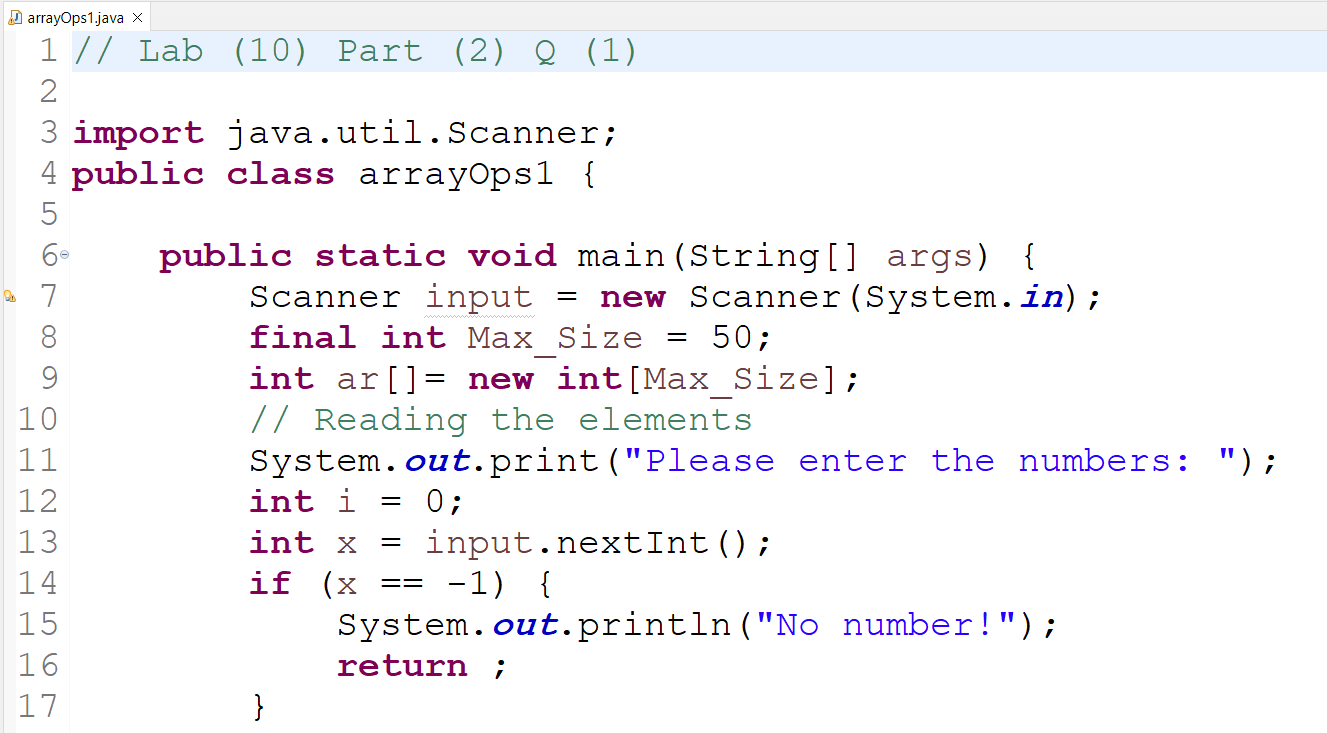 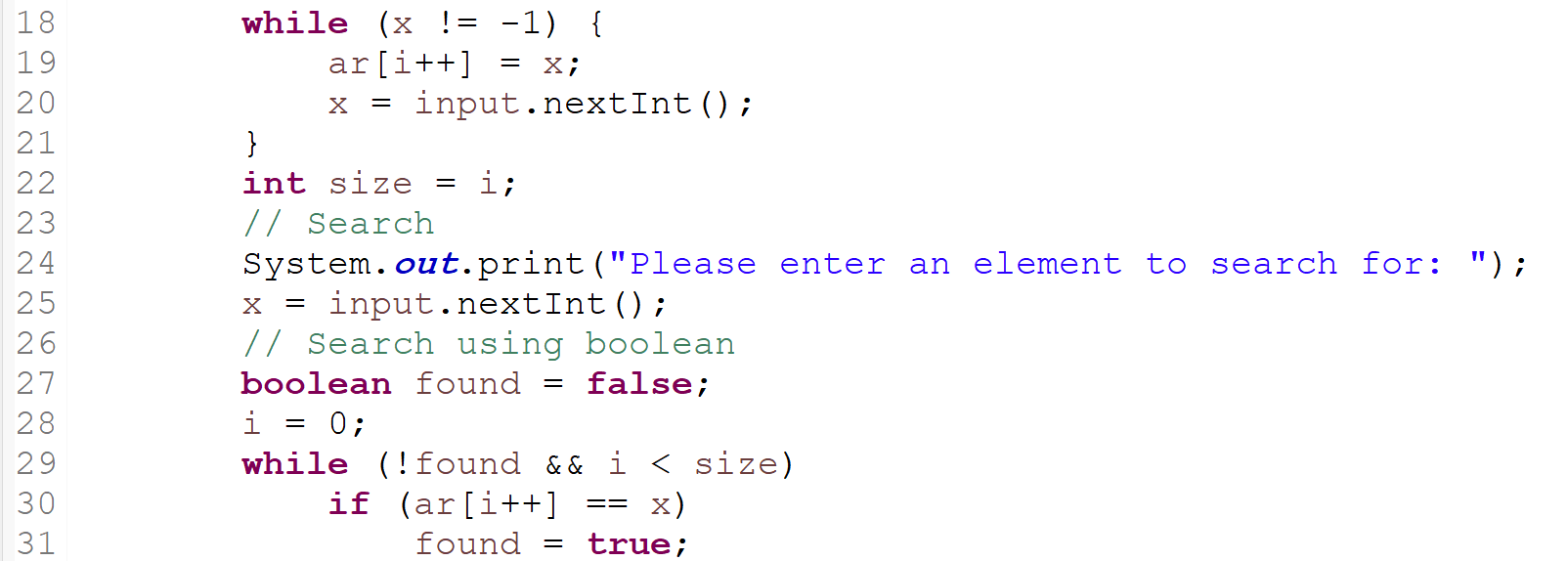 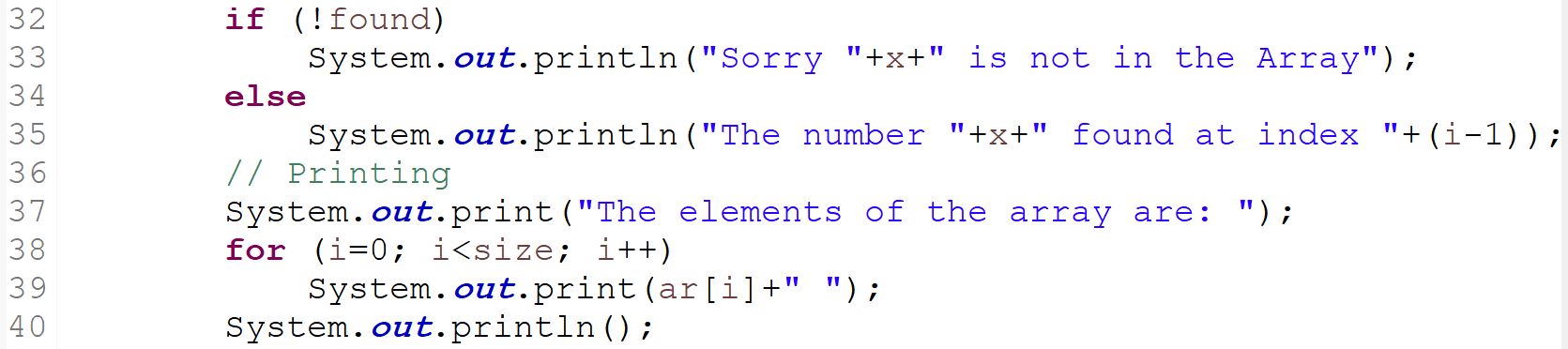 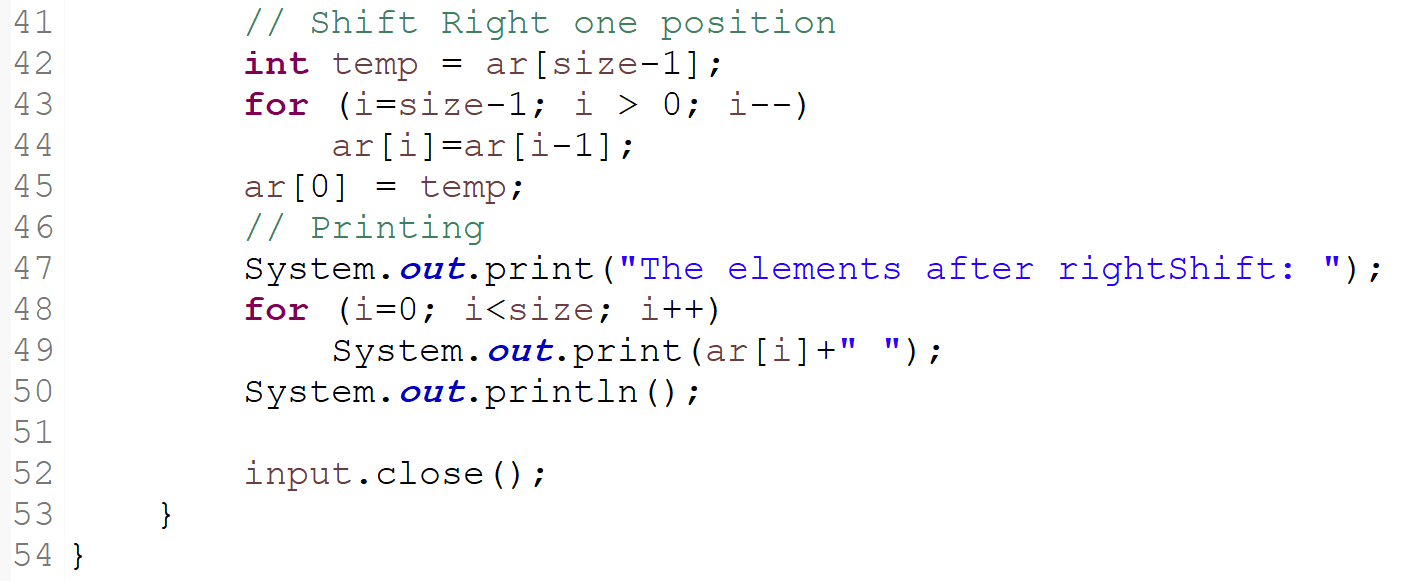 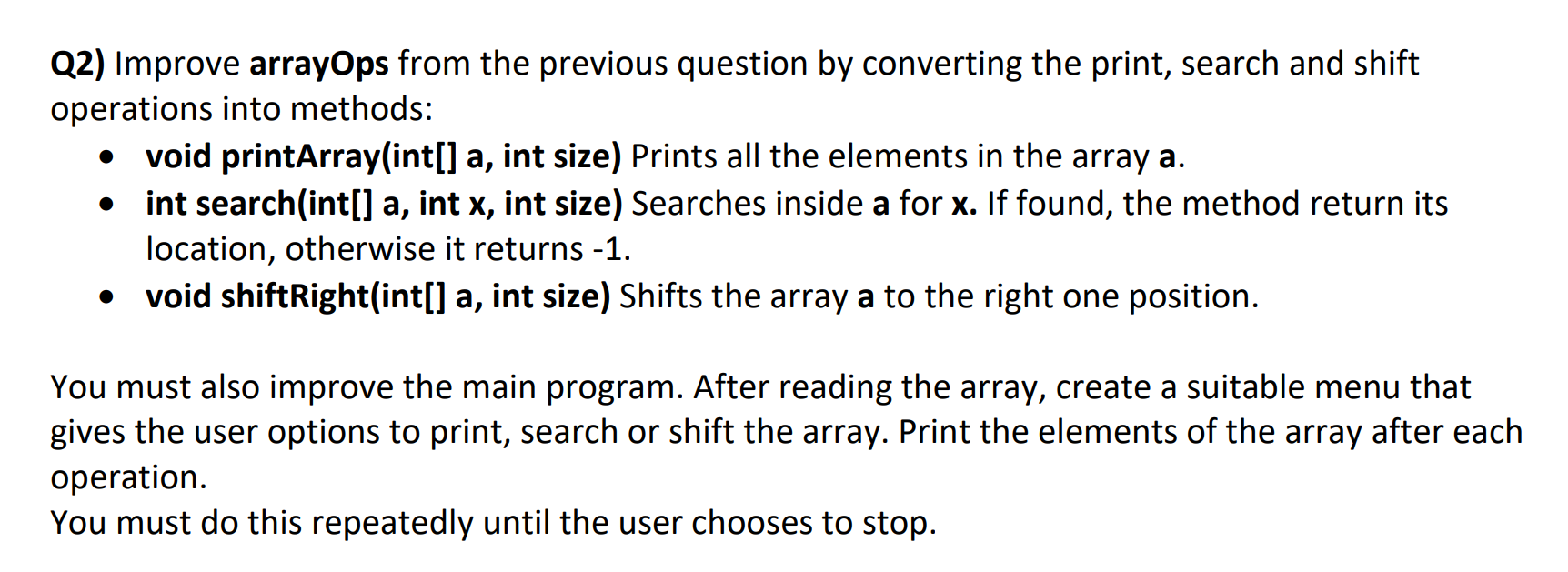 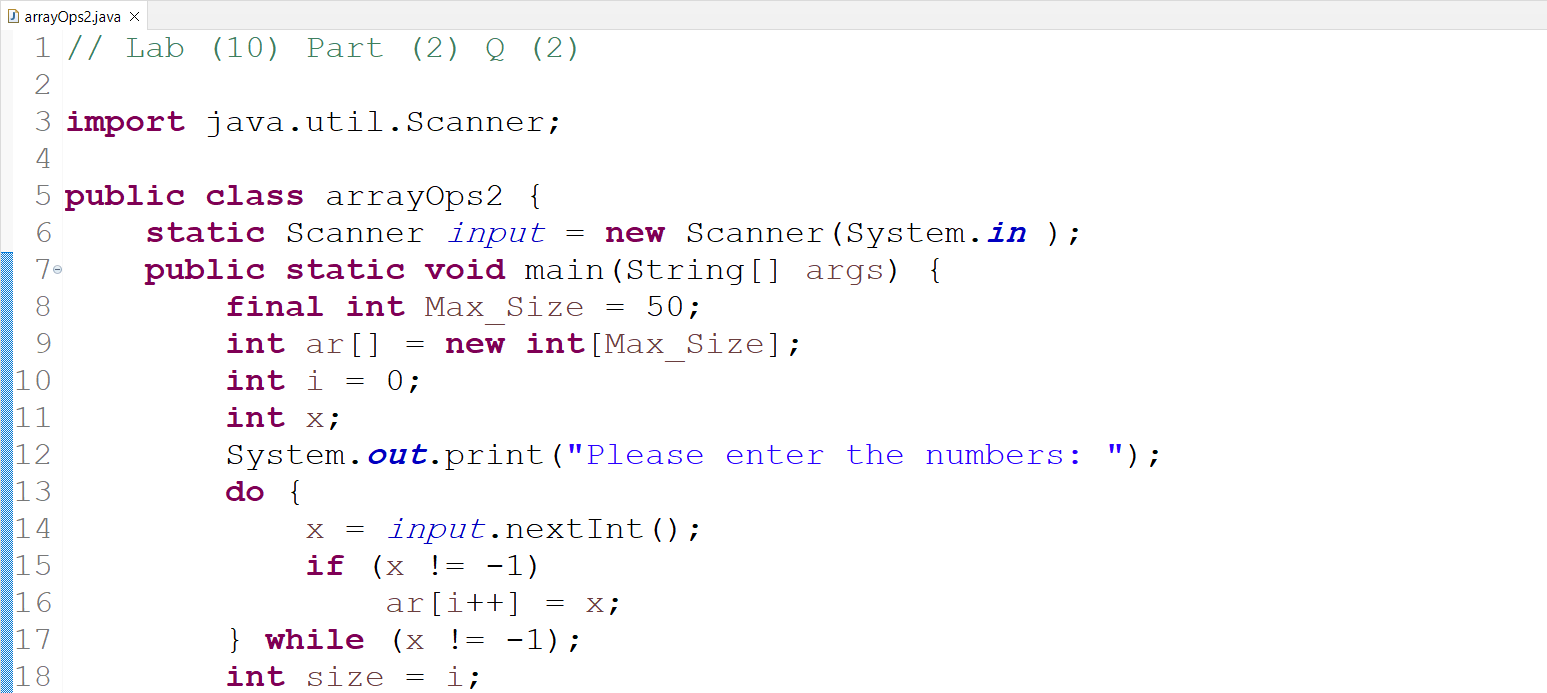 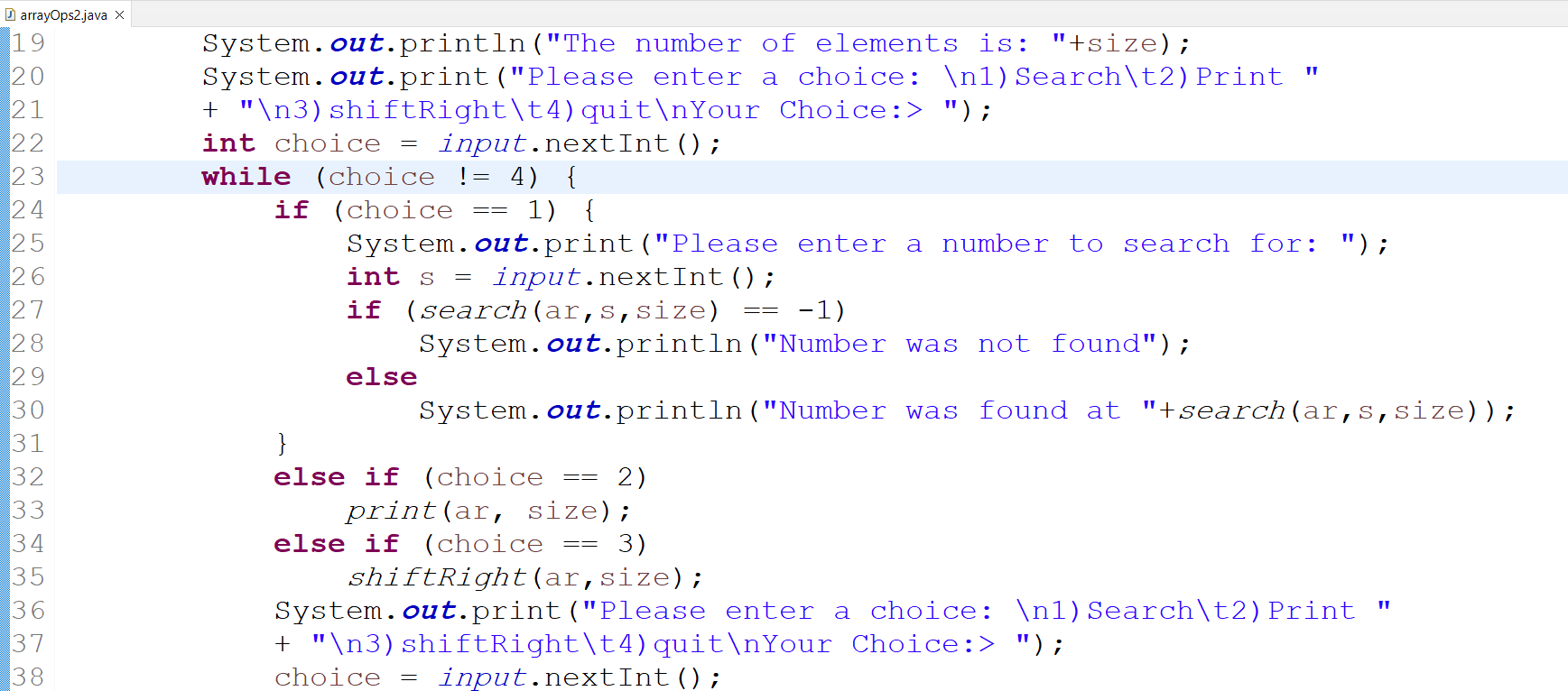 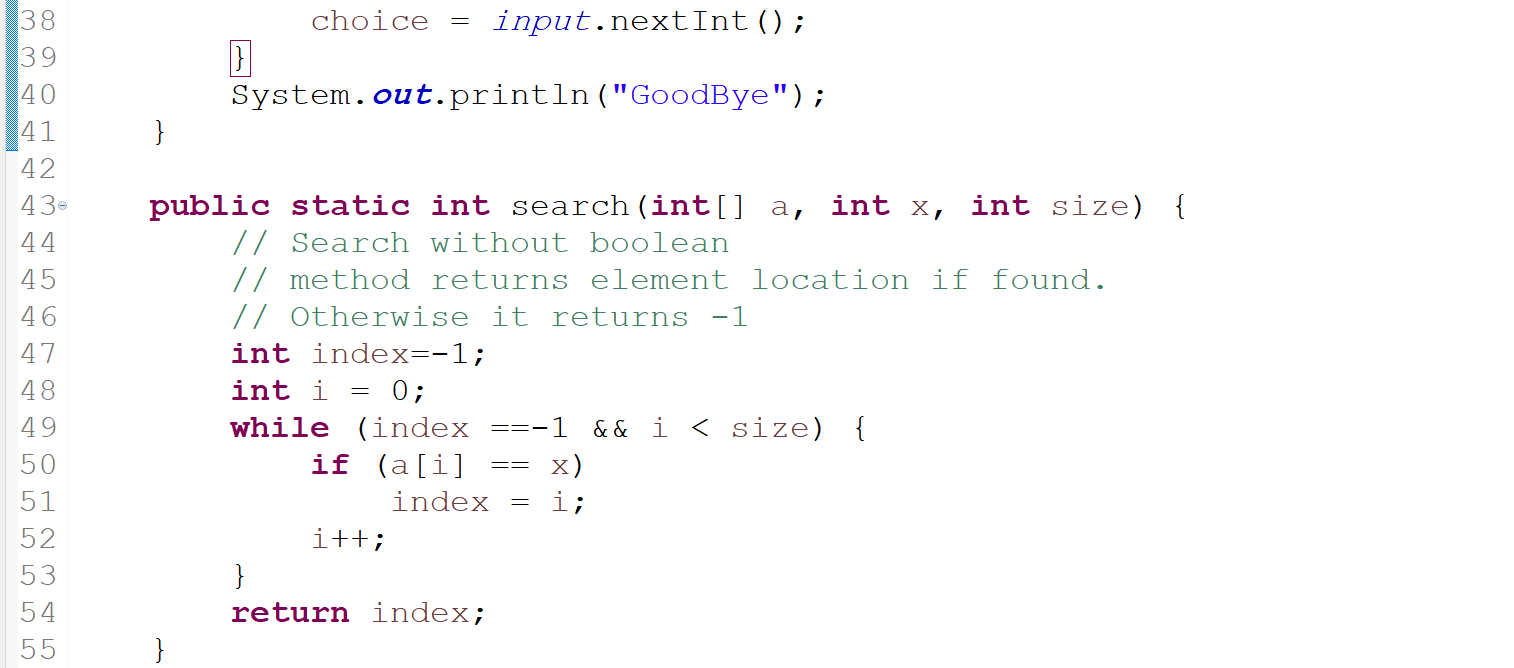 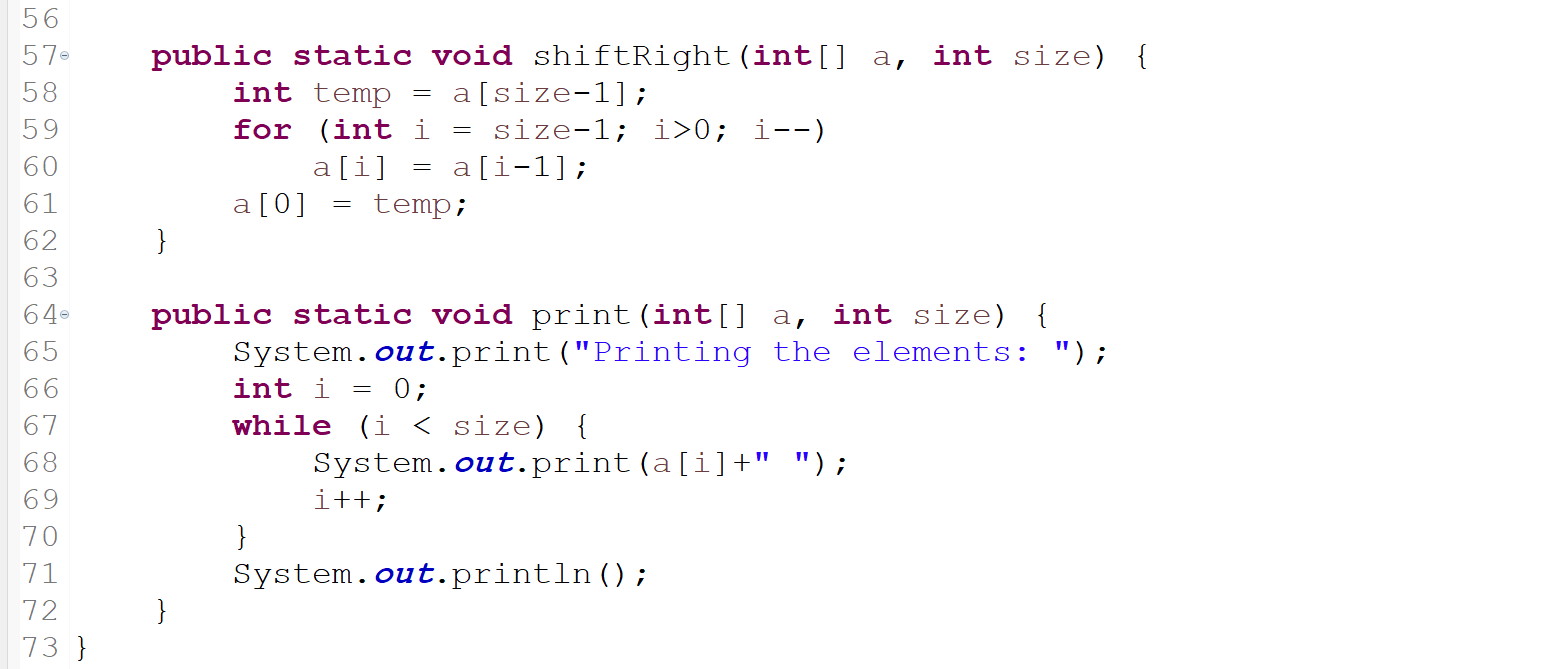